ERISA Update
Course Overview
ACR# 6543459 04/24
1
Learning Objectives
ACR# 6543459 04/24
2
DOL and IRS Enforcement Update
DOL 2023 Enforcement Results1
628
731
$1.44B
196
full-timers assigned to enforcement
2023 monetary results
civil investigations closed
criminal investigations closed
69% of the plans were required to restore losses to the plan or take another type of corrective action to correct plan deficiencies

60 individuals (e.g., plan officials, corporate officers and service providers) were indicted for crimes against their plans
1 EBSA FY 2023 Fact Sheet 
ACR# 6543459 04/24
4
[Speaker Notes: The overall monetary results were consistent at $1.4B from 2022 to 2023. The number of civil and criminal investigations that were closed decreased from 2022 to 2023 a bit. The DOL's voluntary self correction programs [(Voluntary Fiduciary Correction Program (VFCP) and Delinquent Filer Voluntary Compliance Program (DFVCP)] continue to produce strong results. $444 Million was Restored to Workers through Informal Complaint Resolution. 

An important new area of concentration will be advancing cybersecurity efforts. The agency will also continue to pursue claims based on the mismanagement of retirement assets and missing participants.]
DOL Top Compliance Concerns
ACR# 6543459 04/24
5
IRS Top Compliance Concerns
ACR# 6543459 04/24
6
New IRS Pre-Examination Compliance Pilot Program—Extended in 2024
ACR# 6543459 04/24
7
[Speaker Notes: Due to the success of the first phase of the program, the IRS is starting the second phase, which, similar to the first phase, will provide each selected plan sponsor with a 90-day window to review its plan document and operations to determine if the plan meets current IRS requirements. The IRS likely will broaden the scope of its review to other types of common plan errors, in addition to Section 415 errors. https://content.govdelivery.com/accounts/USIRS/bulletins/389358b



The IRS Employee Plans function has started the second phase of the Pre-Examination Retirement Plan Compliance Program pilot. As a part of this program, plan sponsors are notified by letter that their retirement plan was selected for an upcoming examination.
The letter gives plan sponsors a 90-day window to review their plan’s document and operations to determine if they meet current tax law requirements. If you don’t respond within 90 days, we’ll contact you to schedule an exam. If your review reveals mistakes in the plan’s documents or operations, you may be able to self-correct these mistakes using the correction principles in our EPCRS voluntary compliance program, described in Revenue Procedure 2021-30.
If you find mistakes during your review that aren’t eligible to be self-corrected, you can request a closing agreement. We’ll use the Voluntary Correction Program fee structure to determine the sanction amount you pay under a closing agreement. 
The IRS will review your documentation and determine if we agree with your conclusions and that you appropriately self-corrected any mistakes. We’ll then issue a closing letter or conduct either a limited or full scope examination.
During the first phase of this program, 100 pre-exam compliance letters were mailed to plan sponsors which resulted in a 72% response rate, indicating plan sponsors are eager to take advantage of this program.
Our goal with this program is to reduce taxpayer burden, reduce the amount of time spent on retirement plan examinations and encourage self-correction.
At the end of this pilot, we’ll evaluate its effectiveness and determine if it should continue to be part of our overall compliance strategy.]
Administration’s Retirement-Related Initiatives
Timeline of Rollover Rules: 2020-2024
June 29, 2020
The DOL publishes a “fiduciary rule package”
June 30, 2020
SEC’s Regulation Best Interest compliance deadline
October 25, 2021
DOL FAB 2021-02 extends nonenforcement of certain elements of PTE 2020-02
Q3 2024
Anticipated final rule “The Retirement Security Rule: Definition of an Investment Advice Fiduciary”
December 2020
DOL finalizes PTE 2020-02, effective February 16, 2021
February 16, 2021
PTE 2020-02 takes effect
October 2023
DOL released a notice of proposed rulemaking “Definition of the Term ‘Fiduciary”
ACR# 6543459 04/24
9
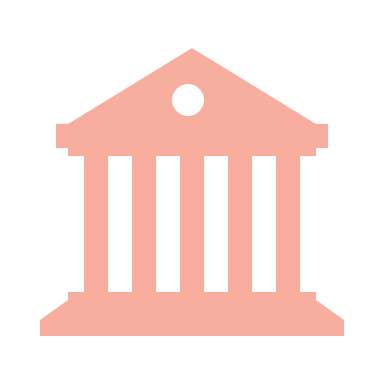 Final Fiduciary Regulations
ACR# 6543459 04/24
10
[Speaker Notes: The text of the final rule is not yet available.  As proposed, the rule would significantly expand the circumstances under which a person could be treated as providing “investment advice” that is subject to ERISA’s fiduciary standards (including the self-dealing prohibited transaction rules). In particular, the Proposed Rule would replace the Five-Part Test’s requirements that advice be provided (1) on a “regular basis” pursuant to (2) a “mutual agreement, arrangement or understanding” that (3) it would serve as “a primary basis for investment decisions” with a much broader test that is based on the retirement investor’s reasonable expectations and context. The Proposed Rule is broad enough to potentially cover certain marketing and other related activities considered common to the investment management industry (including the private investment fund industry).]
DOL’s Five-Part Fiduciary Test
ACR# 6543459 04/24
11
DOL Final PTE 2020-02: Key Elements
Fiduciary investment advisors must abide by “Impartial Conduct Standards” 
Uphold best interest standards of prudence and loyalty when giving advice,
Receive only reasonable compensation and
Make no misleading statements
Other protective conditions include
Provide disclosures to retirement investors (including why a rollover is in the individual’s best interest), 
Mitigate conflicts of interest and 
Complete an annual retrospective compliance review
Rollovers—Must document specific reasons that recommendations to roll over workplace retirement plan assets to an IRA, or from one type of account to another, are in the best interest of the retirement investor 
Could lose access to the class exemption for 10 years for failures
ACR# 6543459 04/24
12
Practical and Tactical Actions - DOL Final Fiduciary Advice Rules:
If you are an investment advice fiduciary, then …
What does it all mean?
Must follow a PTE (such as PTE 2020-02) to receive payment
Provide investment advice under the highest standard of investor care, diligence, disclosure, and documentation—regardless of account type
Financial professionals and their firms who provide investment recommendations for a fee to plan sponsors, plan participants, IRA owners and beneficiaries, including rollover advice, and meet the five-part test
ARE  FIDUCIARIES
ACR# 6543459 04/24
13
SEC Finalized Regulation “Best Interest”
ACR# 6543459 04/24
14
SEC Finalized Regulation “Best Interest” - Practical and Tactical Actions
“Failure to have adequate written policies and procedures and failure to have adequate supervisory and compliance oversight may indicate recurring issues in complying with Regulation Best Interest.”
ACR# 6543459 04/24
15
[Speaker Notes: NASAA’s latest report shows that “while there has been incremental progress [in Reg BI compliance],  broker-dealer firms still are not abiding by the Reg BI rule now in effect.”

Broker-dealer compliance date: June 30, 2020
Applies to broker-dealers and their associates recommending any securities transactions or investment strategies involving securities (including account recommendations) to retail customers
A broker-dealer must act in the retail customer’s best interest and cannot place its own interests ahead of the customer’s interests.
Provide disclosures
Exercise reasonable care
Address conflicts of interest
Follow written policies and procedures
Use Form CRS Relationship Summary (amended Form ADV) required]
ESG Investing
ACR# 6543459 04/24
16
[Speaker Notes: 1. Example:  A fund might “reduc[e] or avoid[] investment in” a “fossil fuel company” because the fund “might conclude that the company’s litigation and regulatory risks are underestimated by its share price,” … given the long-term litigation and regulatory risks associated with climate change.]
SECURE 2.0 Provisions Effective NOW
ACR# 6543459 04/24
17
[Speaker Notes: https://www.irs.gov/pub/irs-drop/n-24-02.pdf]
SECURE 2.0 Provisions Effective NOW
ACR# 6543459 04/24
18
SECURE 2.0 Provisions Effective NOW
ACR# 6543459 04/24
19
SECURE 2.0 Provisions Effective NOW
ACR# 6543459 04/24
20
SECURE 2.0 Provisions Effective 2025
ACR# 6543459 04/24
21
[Speaker Notes: Section 101
Requires 401(k) and 403(b) plans to automatically enroll participants upon becoming eligible (employees may opt out).
 
Effective for plan years after 12/31/2024
Eligible Automatic Contribution Arrangement (EACA)
 
Year 1 enrollment amount is at least 3% up to 10%. Year 2-8 deferral amount is increased by 1% until it reaches at least 10%, but not more than 15%.
 
 
Mandatory
Participants may opt out or elect another percentage Exceptions:
All current 401(k)s and 403(b)s established as of 12/29/2022
Businesses with 10 or fewer employees
Businesses in existence for less than 3 years
Church plans
Governmental plans
Section 109
Higher catch-up limits for retirement plans to apply at age 60, 61, 62, and 63
 
Effective for taxable years beginning after 12/31/2024
Increases these limits to the greater of $10,000 or 50% more than the regular catch-up amount in 2025 for individuals who have attained ages 60, 61, 62 and 63.
Increased amounts are indexed for inflation after 2025.
Section 125
Improving coverage for part-time workers Effective for plan years beginning after 12/31/2024
 
Mandatory
Reduces the 3-year eligibility rule to 2 years for long- term, part-time employees.
Provides that pre-2021 service is disregarded for vesting purposes, just as such service is disregarded for eligibility purposes under current law, effective as if included in the SECURE Act to which the amendment relates.
Extends the long-term part-time coverage rules to 403(b) plans that are subject to ERISA
Section 318
Performance benchmarks for asset allocation funds
 
The DOL is to update its regulations no later than 12/29/2024.
Directs the DOL to update regulations so that an investment that uses a mix of asset classes can be benchmarked against a blend of broad-based securities market indices, provided the
Section 334
Long-term care contracts purchased with retirement plan distributions
 
Effective 12/29/2025
Permits retirement plans to distribute up to $2,500 per year to pay premiums for certain specified long term care insurance contracts, distributions are exempt from
the additional 10% early distribution penalty tax]
LTPTE Proposed Regulations
ACR# 6543459 04/24
22
Automatic Portability Proposed PTE
ACR# 6543459 04/24
23
Automatic Portability Providers Must
3
1
2
4
7
5
6
8
11
9
10
12
ACR# 6543459 04/24
24
[Speaker Notes: Acknowledge fiduciary status; 
Satisfy the “reasonable compensation” standard of ERISA;
Restrict its use of data;
Offer open participation;
Satisfy notice and disclosure requirements; 
Execute regular participant searches;  
Ensure active monitoring by a designated plan fiduciary;
Limit discretion by adopting procedures that “… set specific standards and timeframes;”
Undergo an independent audit annually;
Maintain a website with information on fees, recordkeepers it deals with, and the number of plans and participants it covers;
Forgo the use of exculpatory provisions in its contracts with plans;
Retain records for at least six years.]
PLESA Anti-Abuse Rules
ACR# 6543459 04/24
25
[Speaker Notes: Plan linked emergency savings accounts (PLESAs)]
IRS Notice 2024-02 Guidance
Mandatory automatic enrollment
Modifications to small employer startup credits
Military spouse retirement plan eligibility credit for small employers
Small immediate financial incentives for plan contributions
Increased contribution limit for SIMPLE IRA and SIMPLE 401(k) plans
Exception to early withdrawal penalty for terminal illness distributions
Mid-year replacement of SIMPLE IRA plan with safe harbor 401(k)
Use of variable interest rates for cash balance plans
Safe harbor time for corrections of employee elective deferral
Deadline for plan amendments
SIMPLE and SEP Roth contributions
Option to treat employer match or nonelective contributions as Roth
ACR# 6543459 04/24
26
Roth Employer Contributions
ACR# 6543459 04/24
27
Roth Employer Contributions
ACR# 6543459 04/24
28
Market Rate Cash Balance Plans
ACR# 6543459 04/24
29
Expanding Automatic Enrollment
ACR# 6543459 04/24
30
Small Immediate Financial Incentives
ACR# 6543459 04/24
31
Plan Amendments
ACR# 6543459 04/24
32
IRA Amendments
ACR# 6543459 04/24
33
Legislation Related to Retirement Plans and Tax Reform
Retirement Savings for Americans Act
ACR# 6543459 04/24
35
AWRP continued
ACR# 6543459 04/24
36
Helping Young Americans Save for Retirement Act
ACR# 6543459 04/24
37
President’s 2025 Budget Proposal
ACR# 6543459 04/24
38
[Speaker Notes: https://home.treasury.gov/system/files/131/General-Explanations-FY2025.pdf]
Industry Hot Topics
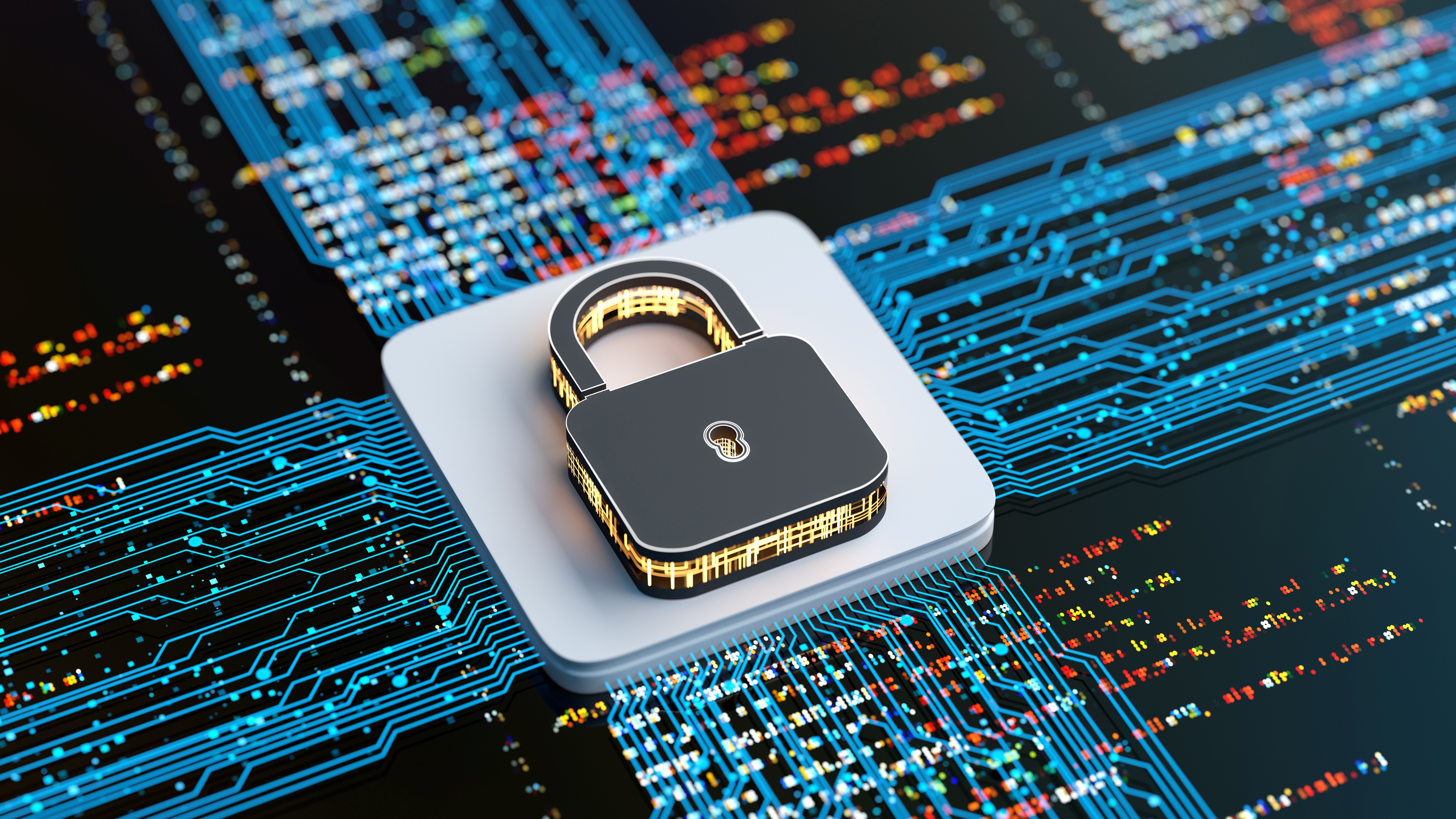 Cybersecurity and Retirement Plans
ACR# 6543459 04/24
40
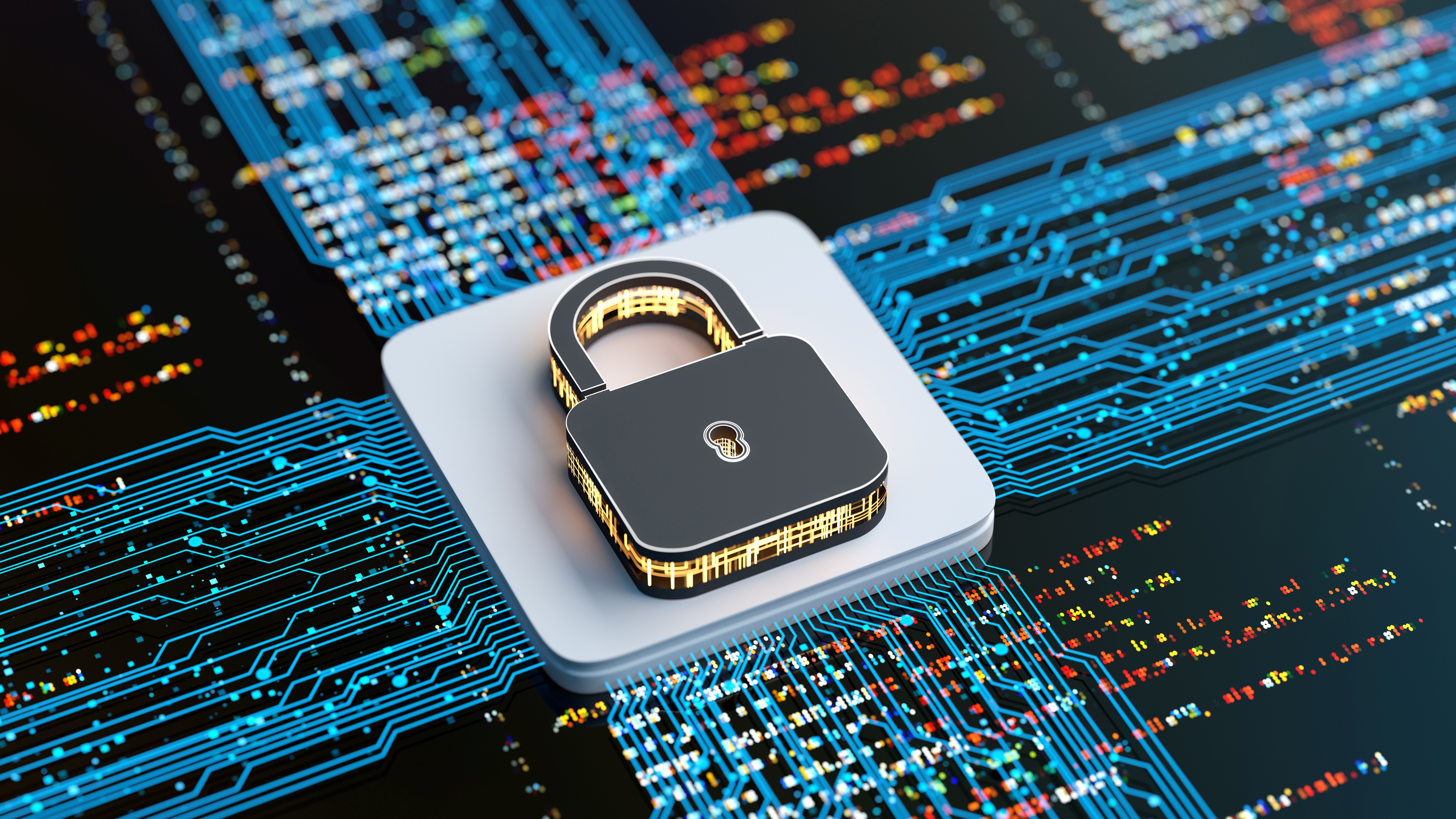 Cybersecurity and Retirement Plans
ACR# 6543459 04/24
41
Cybersecurity Takeaways
ACR# 6543459 04/24
42
Retirement Income Solutions
A growing number of plan sponsors expected to evaluate and adopt retirement income solutions and de-accumulation strategies for their DC plans.
Increasing recognition of the need to help participants convert their accumulated savings into a reliable income stream
ACR# 6543459 04/24
43
Retirement Income Solutions Offered
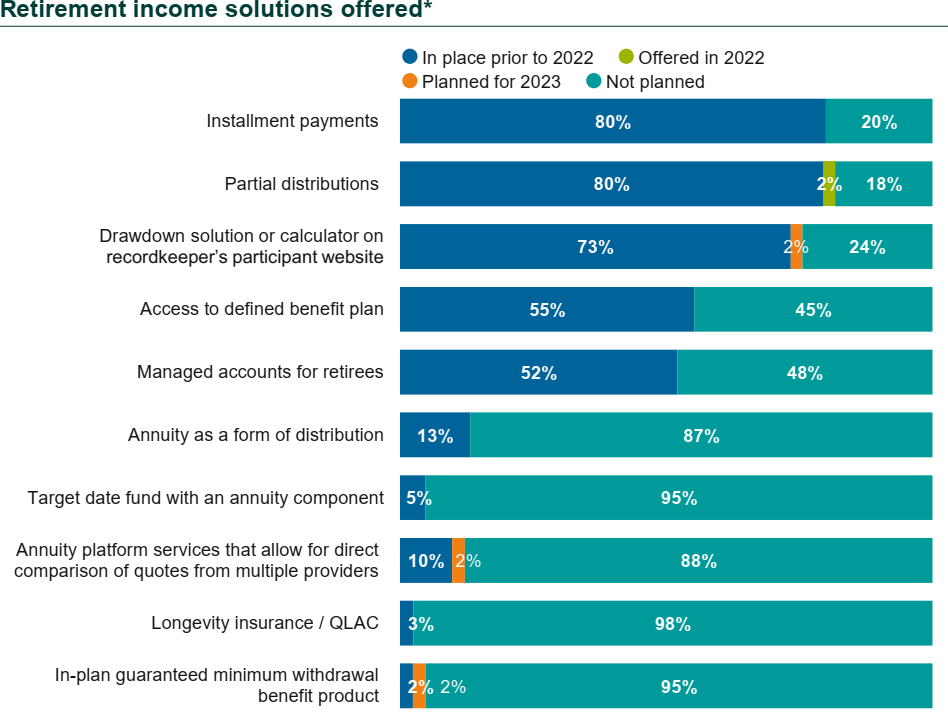 ACR# 6543459 04/24
Source:  Callan 2023 Defined Contribution Trends Survey 
*Percentages out of those with a solution in place. Multiple responses allowed.
44
[Speaker Notes: blob: https://www.callan.com/5fce7b6e-f61f-4e9a-b612-0e7942baa770]
2024 IRA Limits
ACR# 6543459 04/24
45
2024 Retirement Plan Limits
ACR# 6543459 04/24
46
Conclusion
ACR# 6543459 04/24
47
Disclosures
This material is intended to provide general information only and nothing in it should be acted upon without consultation with qualified financial professionals. Receipt of this material does not create a client relationship between the recipient and KerberRose Wealth Management, LLC.
The information contained herein has been prepared solely for informational purposes and is not an offer to buy or sell or a solicitation of an offer to buy or sell any security or to participate in any trading strategy. Any decision to invest according to investment advice provided by KerberRose Wealth Management, LLC should be made after conducting such investigations as the investor deems necessary and consulting the investor’s own investment, legal, accounting and tax professionals in order to make an independent determination of the suitability and consequences of an investment. 
KerberRose Wealth Management, LLC and its affiliates do not provide tax advice. Accordingly, any discussion of U.S. tax matters contained herein (including any attachments) is not intended or written to be used, and cannot be used, in connection with the promotion, marketing or recommendation by anyone unaffiliated with KerberRose Wealth Management, LLC of any of the matters addressed herein or for the purpose of avoiding U.S. tax-related penalties.
This document was produced by, and the opinions expressed are those of KerberRose Wealth Management, LLC as of the date of writing and are subject to change. There is no assurance that such results, events or targets will be achieved, and may be significantly different than that shown here. This research is based on RPAG proprietary research and analysis of global markets and investing. The information and/or analysis contained in this material have been compiled or arrived at from sources believed to be reliable, however KerberRose Wealth Management, LLC does not make any representation as their accuracy or completeness and does not accept liability for any loss arising from the use hereof. Some internally generated information may be considered theoretical in nature and is subject to inherent limitations associated therein. Any sectors or allocations referenced may or may not be represented in portfolios of clients of KerberRose Wealth Management, LLC. The reader should not assume that any investments in sectors and markets identified or described were or will be profitable. The use of tools cannot guarantee performance. Past performance is no guarantee of future results.  

KerberRose Wealth Management, LLC is a Registered Investment Advisor. Certain representatives of KerberRose Wealth Management, LLC are also Registered Representatives offering securities through APW Capital, Inc., Member FINRA/SIPC. 100 Enterprise Drive, Suite 504, Rockaway, NJ 07866 (800)637-3211. KerberRose Wealth Management, LLC is not owned or operated APW Capital, Inc. Financial Planning and Investment Advisory Services are offered through KerberRose Wealth Management, LLC. ACR# 6543459 04/24
ACR# 6543459 04/24
48